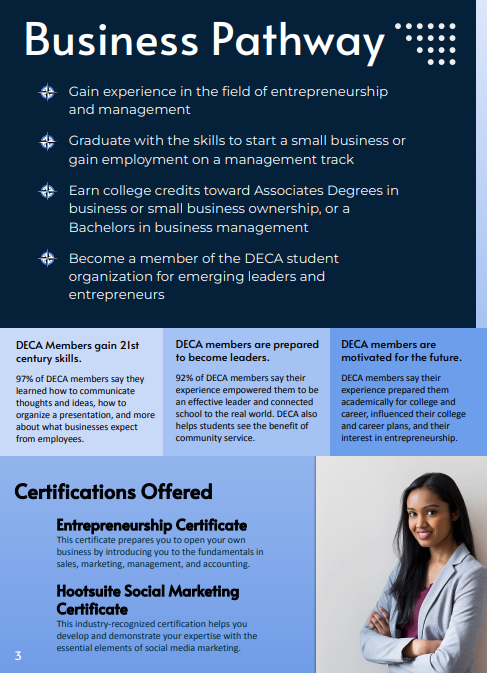 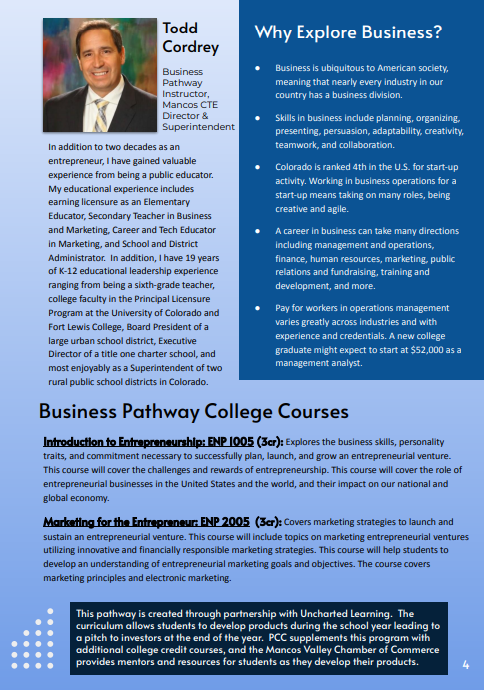 The non-profit Uncharted Learning curriculum at 120 HS

PCC 1005 Entrepreneurship

PCC 2005 Entrepreneurship

DECA student organization

Two career certifications

Community advisory group